«Современная методика диагностики отклонений в интеллектуальном развитии младших школьников»
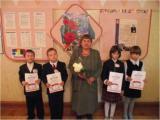 Разработала:
учитель начальных классов
высшей категории
МСОУ Ступинская  специальная (коррекционная) школа-интернат VIII вида
Беспалова Любовь Владимировна
Общее описание методики
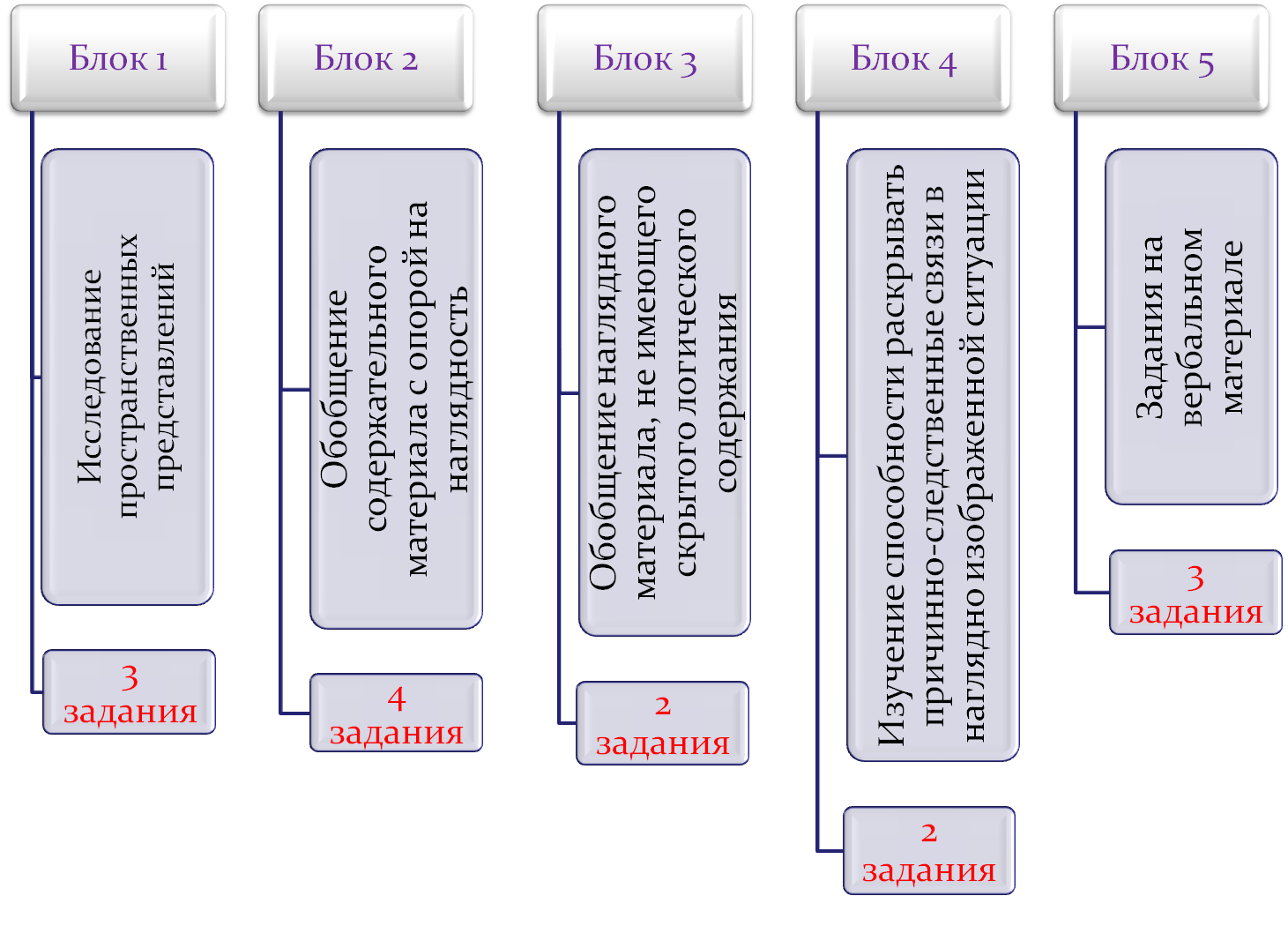 Первый блок методики – исследование пространственных представлений
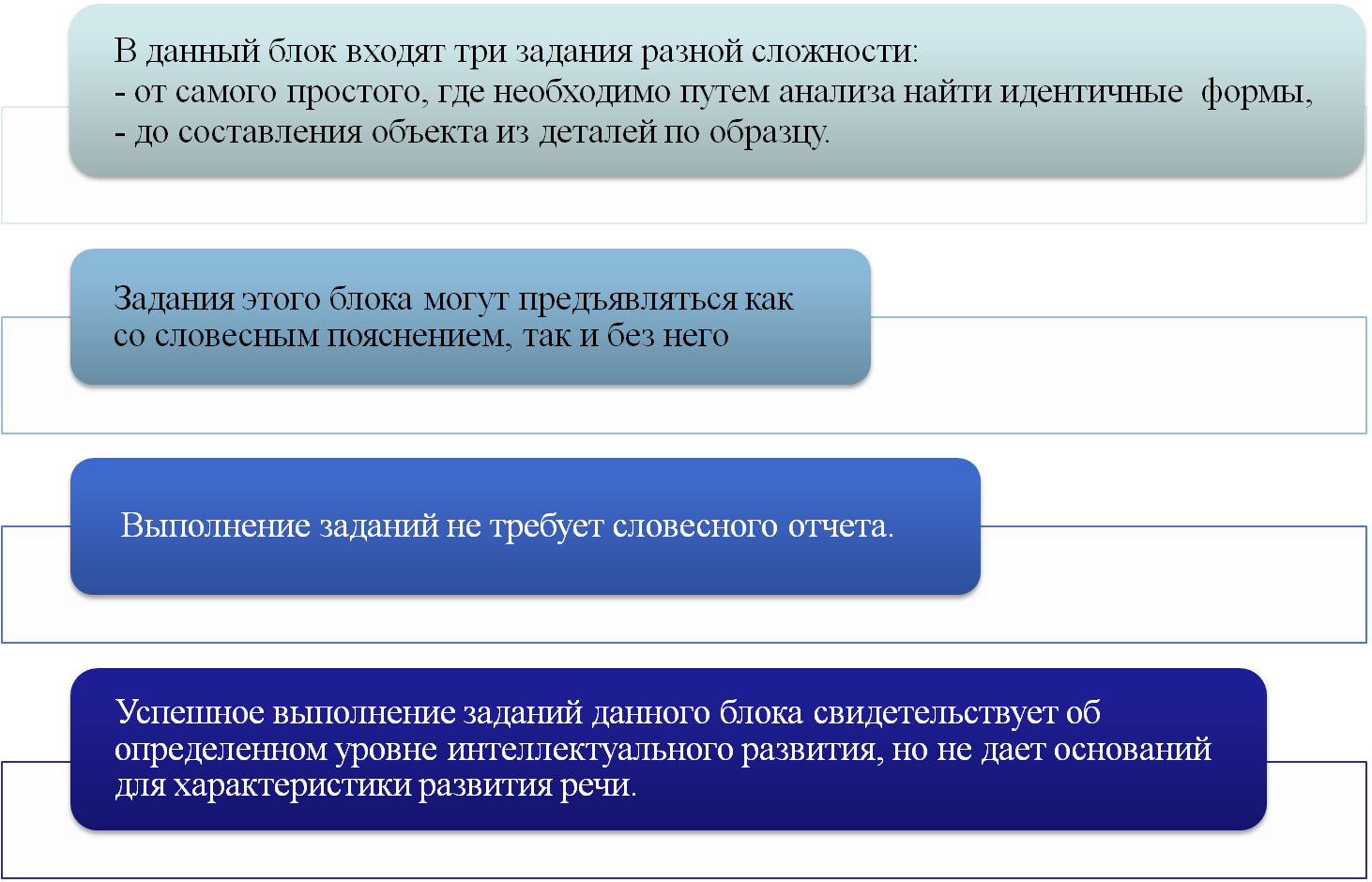 Задание № 1 – «Панель» - максимальная оценка – 4 балла.
	Содержание задания: заполнение нескольких углублений соответствующими фигурками, которые необходимо сложить из двух частей.
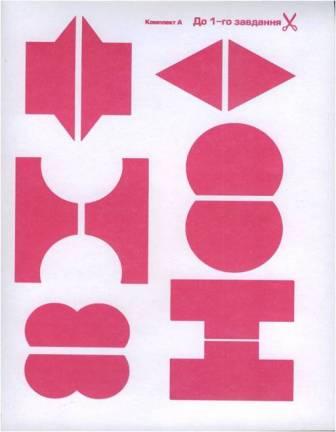 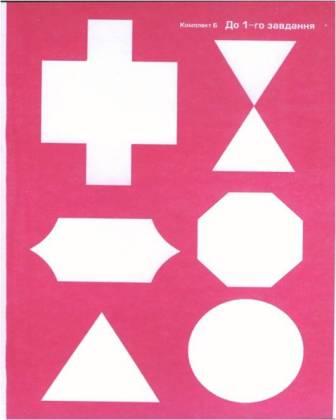 Варианты выполнения задания детьми
Задание № 2 – «Домик» - максимальная оценка – 8 баллов.
   Содержание задания: составление домика из четырех деталей – двух квадратов и двух прямоугольных  треугольников.
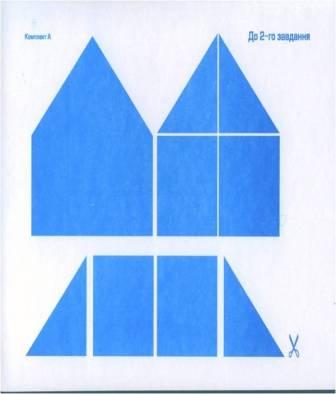 Варианты выполнения задания детьми
Задание № 3 – «Кораблик» - максимальная оценка – 12 баллов.
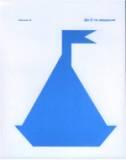 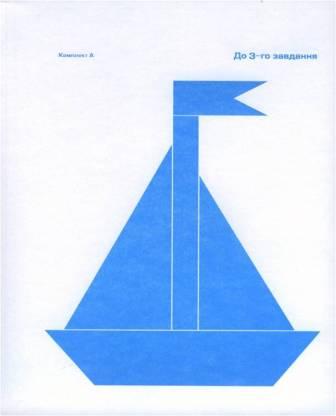 Варианты выполнения задания детьми
Второй блок методики – обобщение содержательного материала с опорой на наглядность
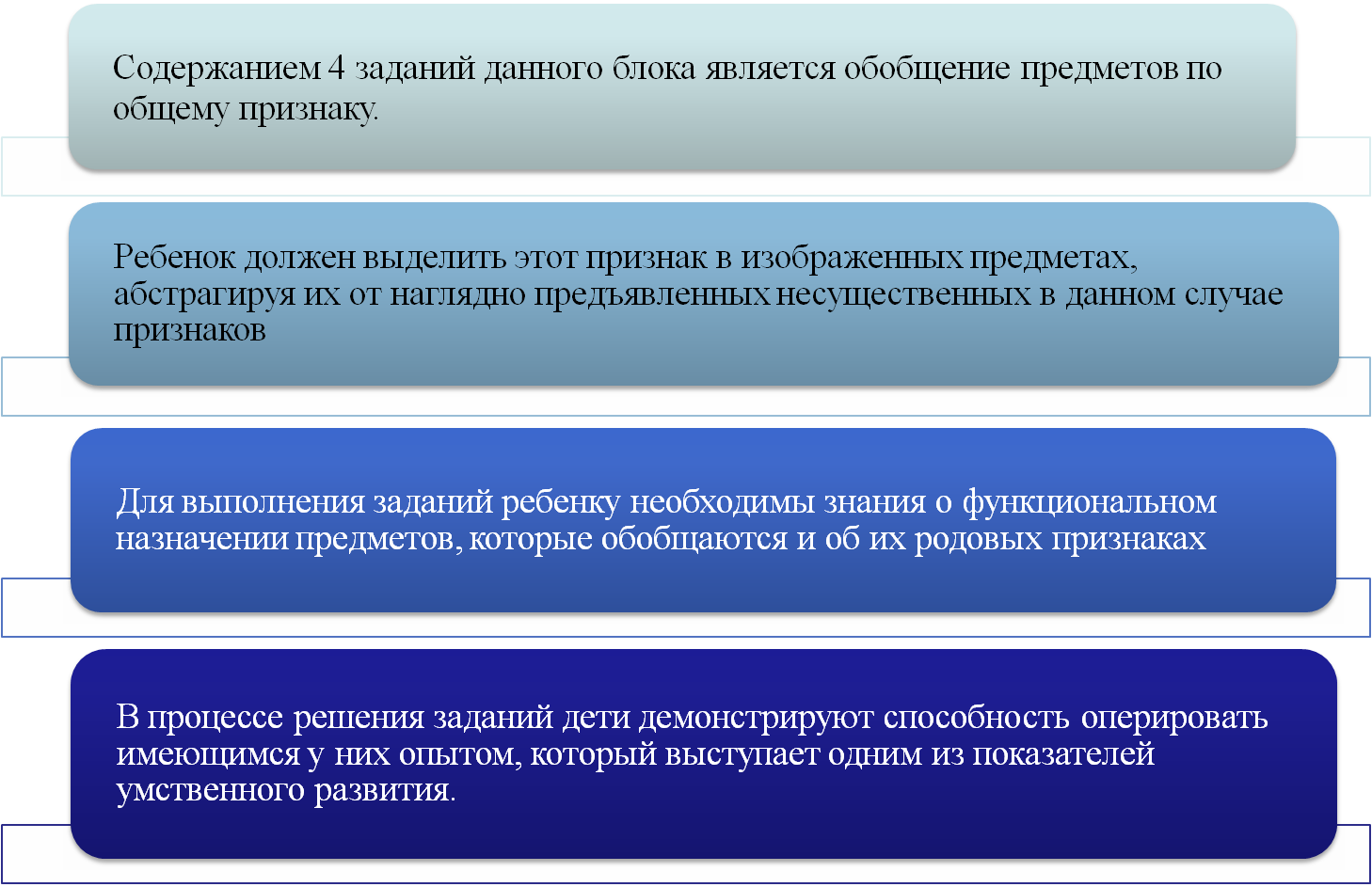 Задание № 4 – группирование предметов – максимальная оценка – 4 балла.
    Содержание задания: создание пар предметов по функциональным признакам.
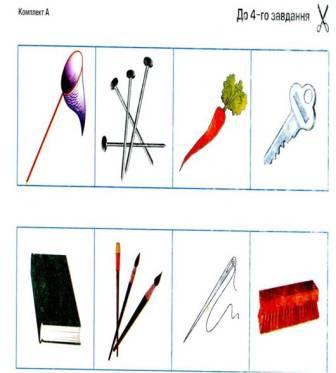 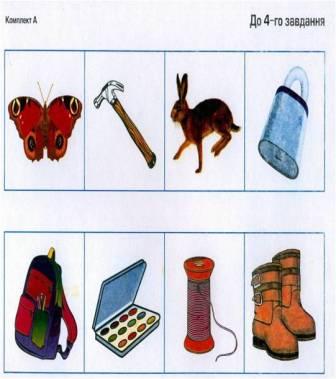 Варианты выполнения задания детьми
Задание № 5 – группирование предметов – максимальная оценка – 4 балла.
    Содержание задания: создание пар предметов по родовым признакам. Это задание отличается от предыдущего другим набором предметов, которые необходимо сгруппировать по родовым признакам.
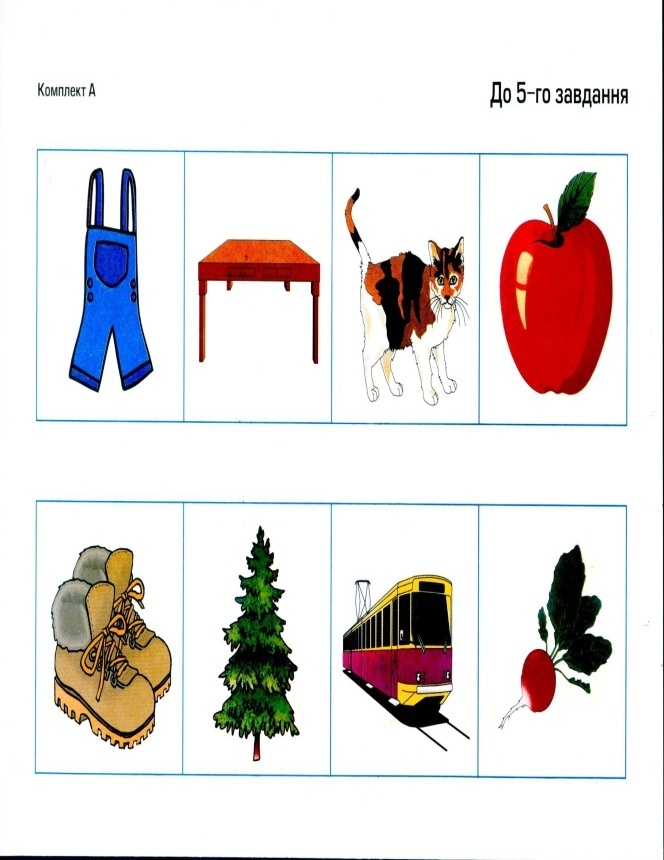 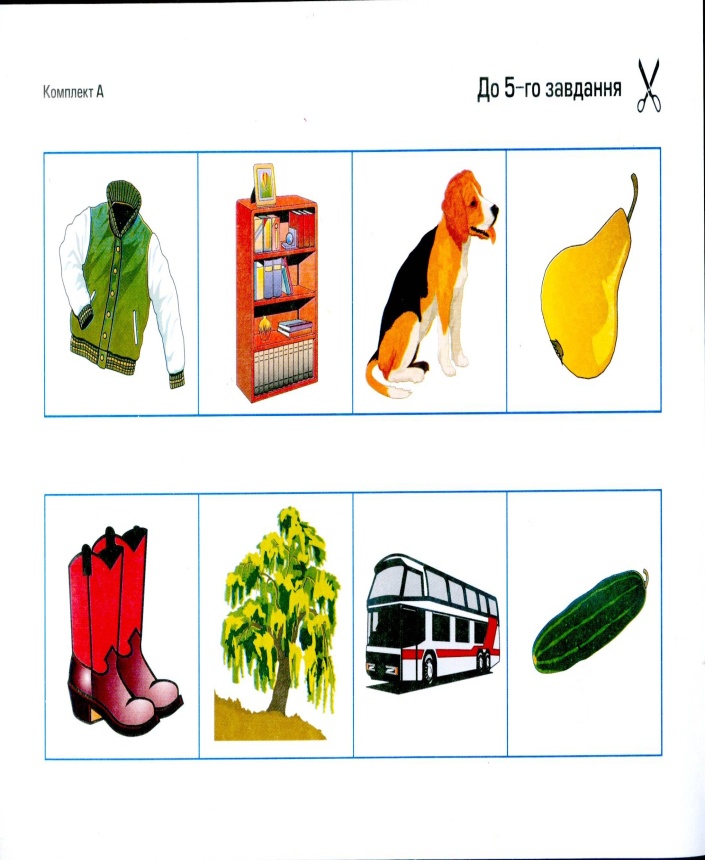 Задание № 6 – «Четвертый лишний» - максимальная оценка – 4 балла.
   Содержание задания: объединение трех предметов, имеющих общий существенный признак, и исключение четвертого предмета, не имеющего этого признака.
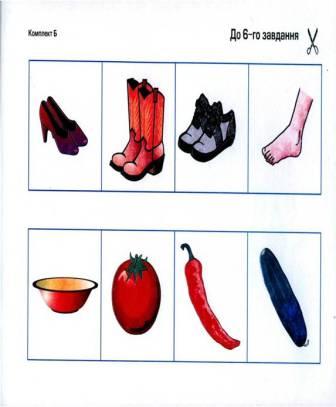 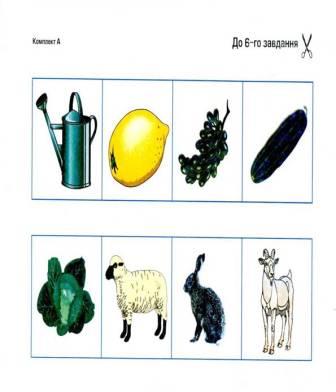 Варианты выполнения задания детьми
Задание № 7 – «игра – труд». Высшая оценка – 5 баллов.
   Содержание задания: классификация множества изображенных объектов. В отличие от предыдущих заданий, здесь создаются две группы объектов, каждая из которых имеет основание для объединения.
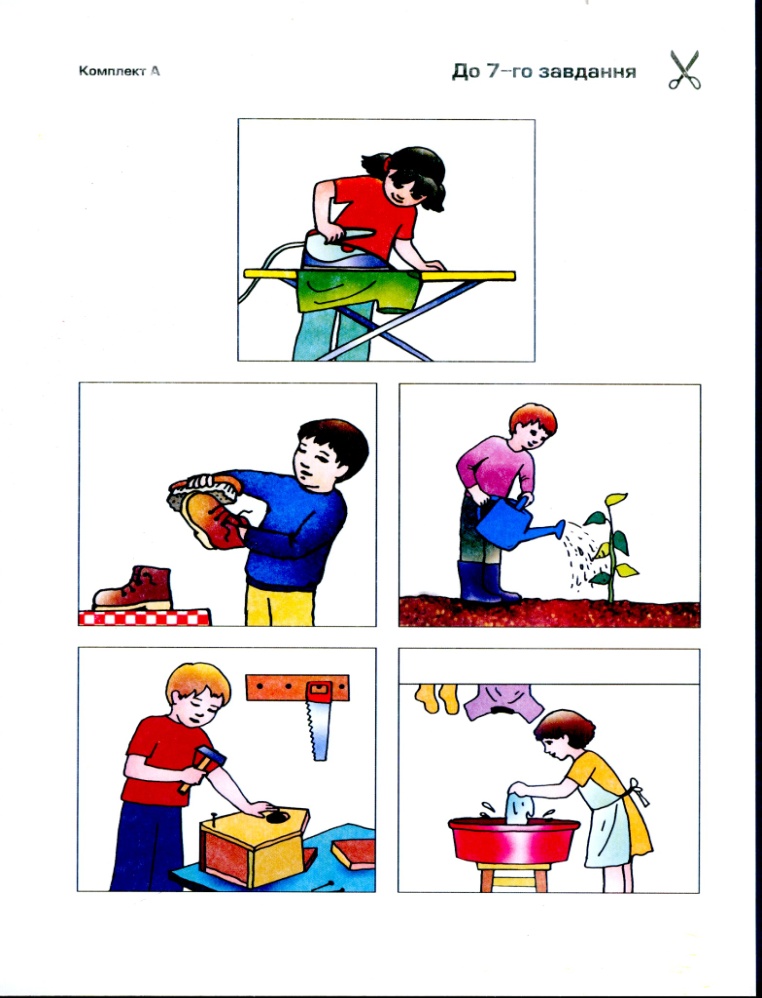 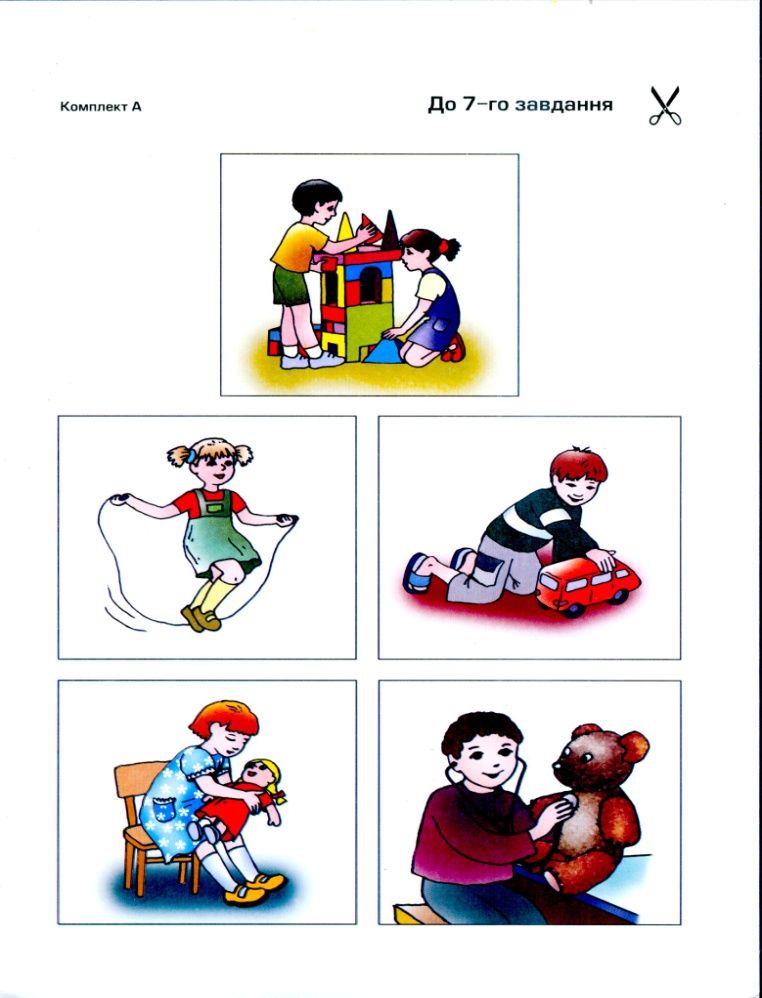 Варианты выполнения задания детьми
Третий блок методики – обобщение наглядного материала, не имеющего скрытого логического содержания
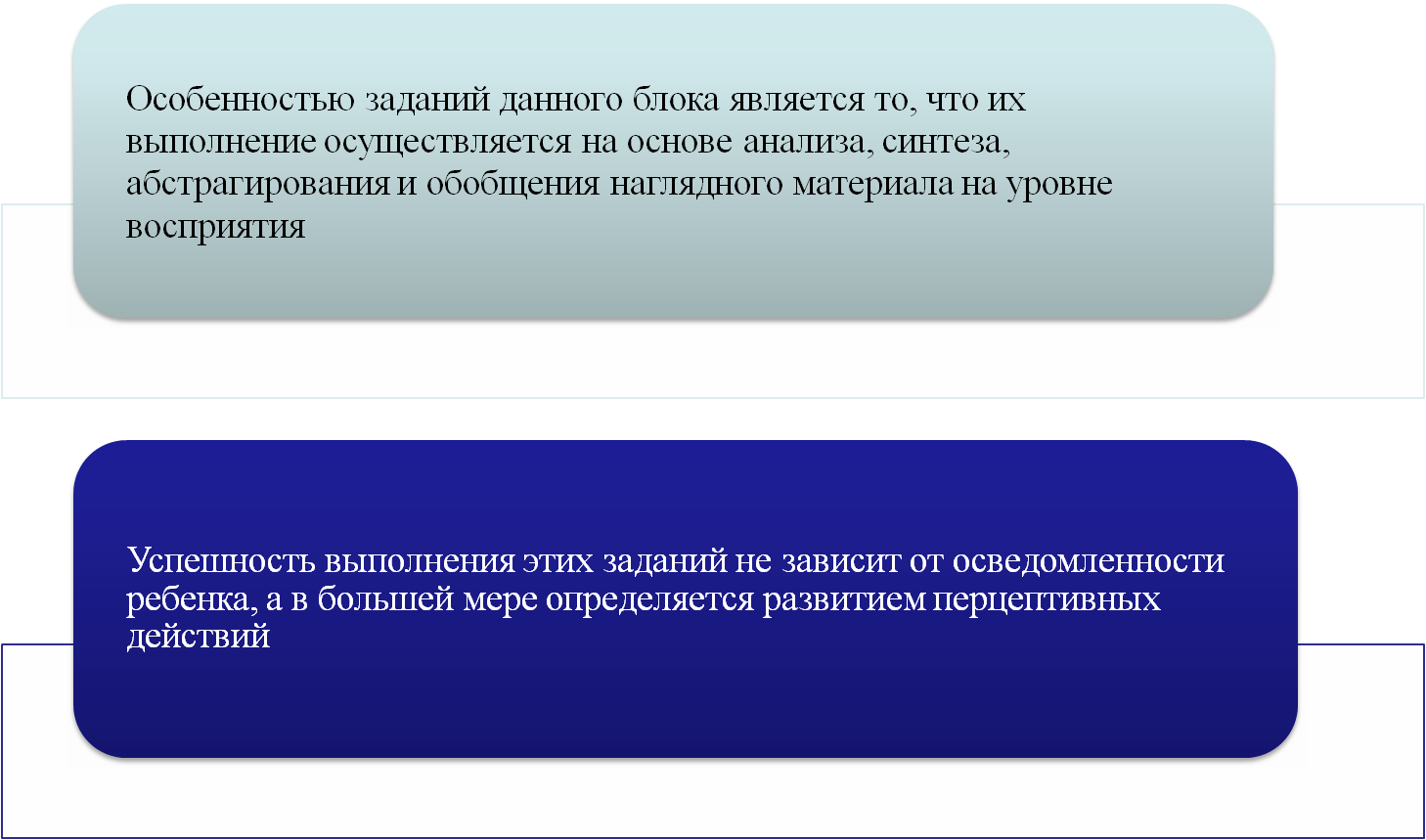 Задание № 8 – установление системы в заданном ряде знаков – максимальная оценка – 6 баллов.
    Содержание задания: установление порядка чередования между знаками тире – точка.
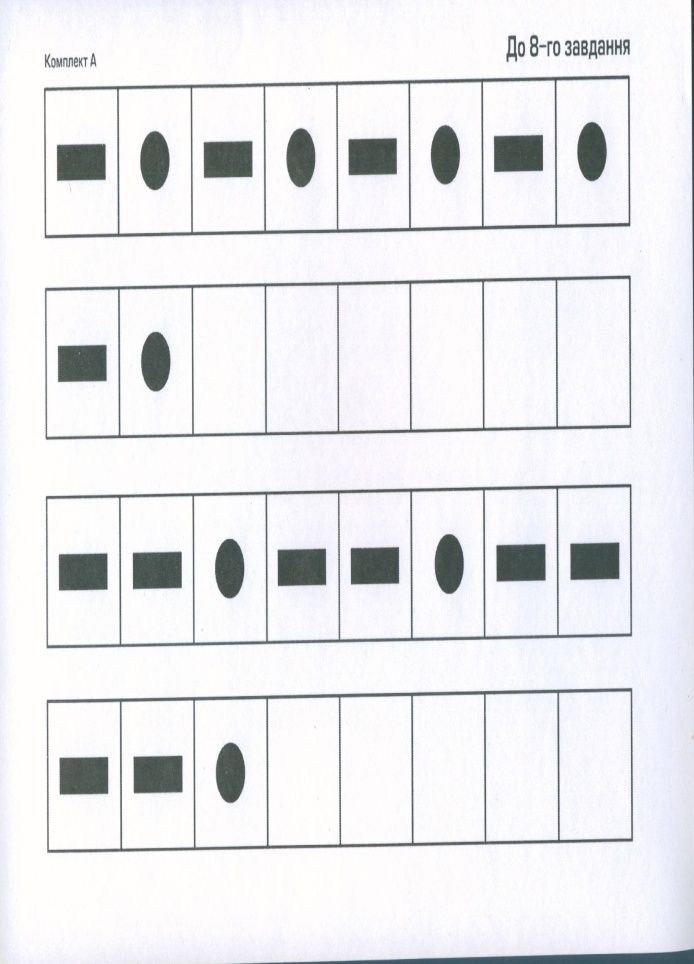 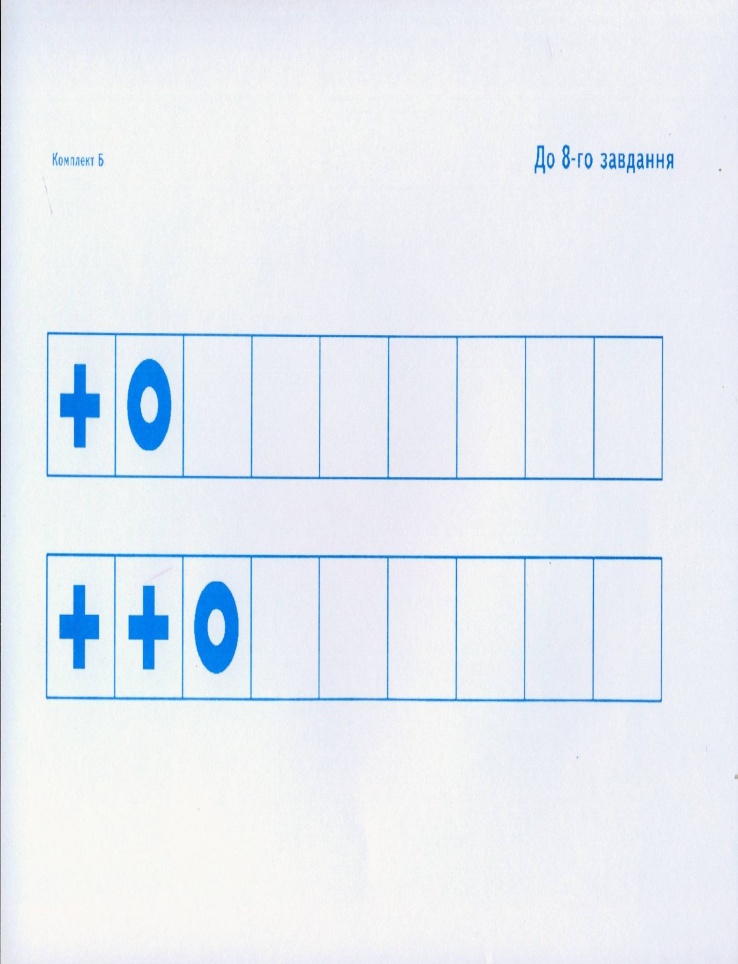 Варианты выполнения задания детьми
Задание № 9 – классификация геометрических фигур – максимальная оценка – 15 баллов.
   Содержание задания: трехкратное группирование одних и тех же фигур, имеющих три признака.
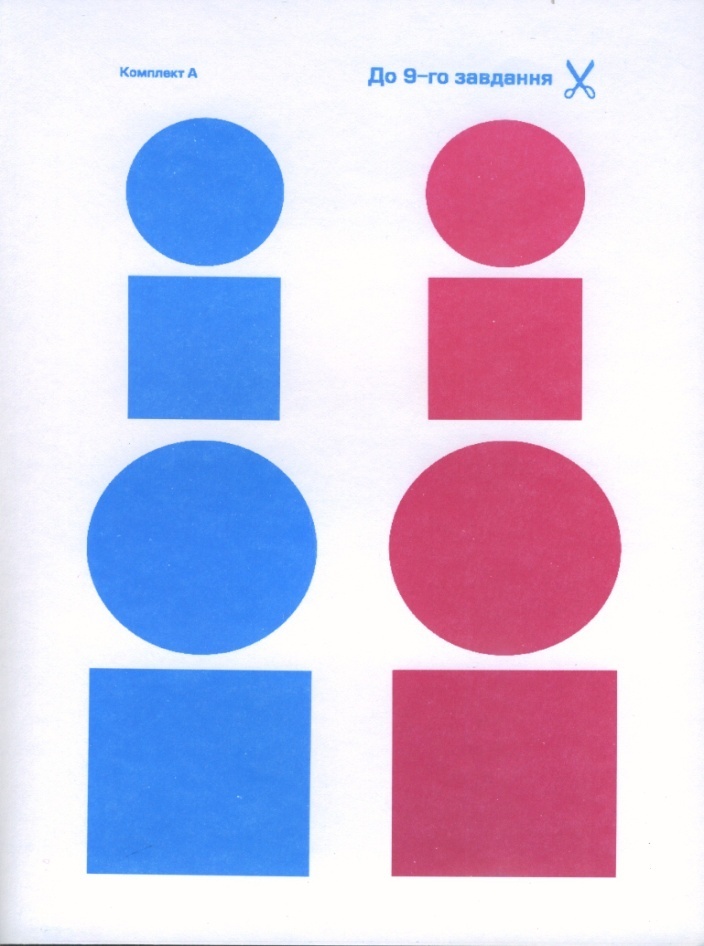 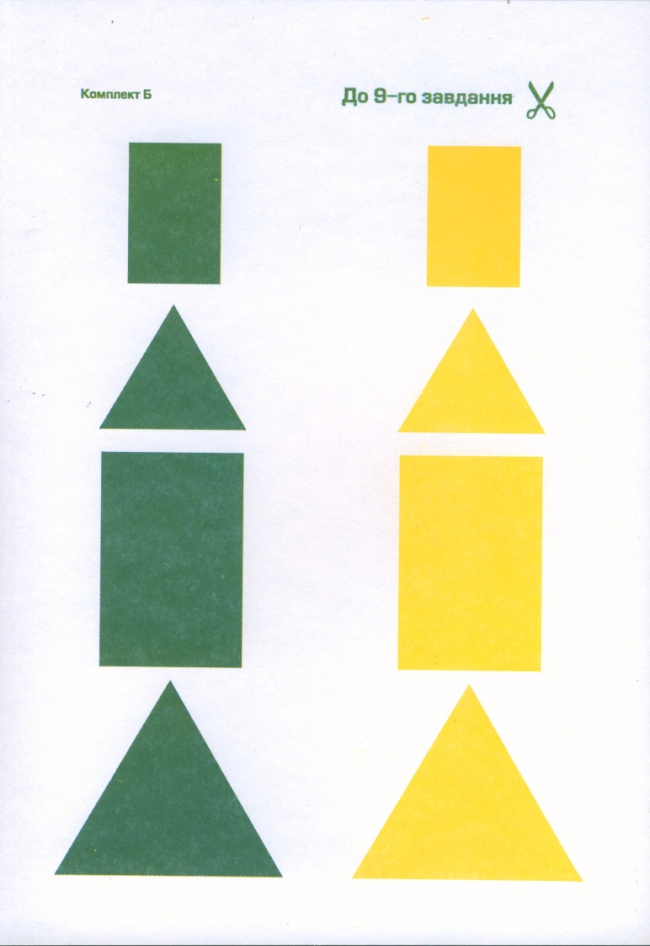 Варианты выполнения задания детьми
Четвертый блок методики
	
	задания, направленные на изучение способности раскрывать причинно – следственные связи
в наглядно изображенной ситуации,  как существенного показателя сформированности мыслительной деятельности ребенка.
Задание № 10 – «Нелепицы» - максимальная оценка – 3 балла.
    Содержание задания: заметить нелепицы в изображенных ситуациях.
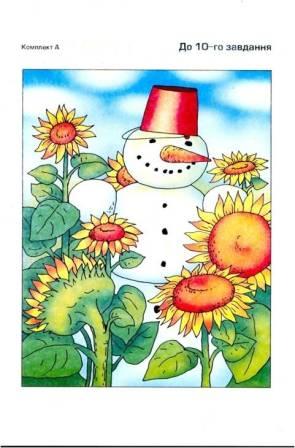 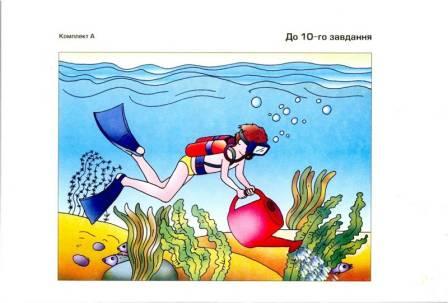 Задание № 11 – понимание скрытого смысла сюжетных рисунков. Максимальная оценка – 12 баллов.
	Содержание задания: раскрытие содержания двух серий сюжетных картинок и нахождение общего в их содержании.
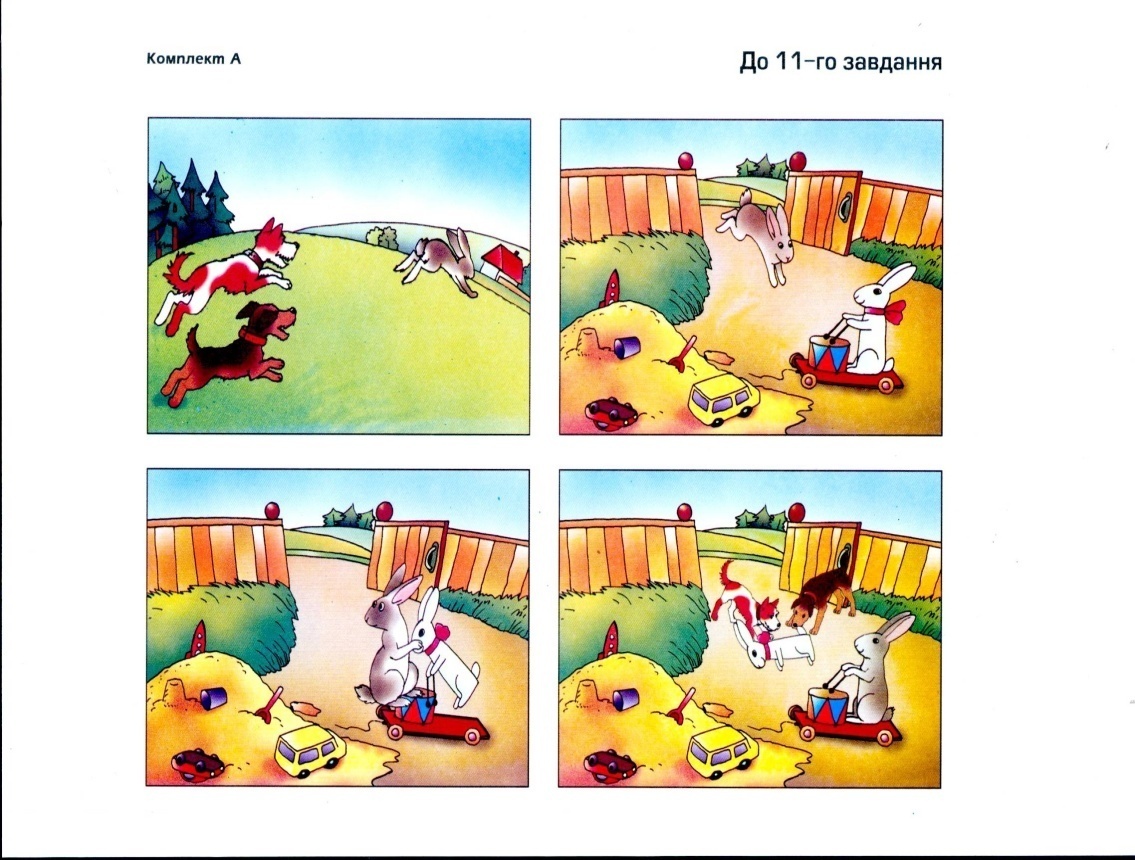 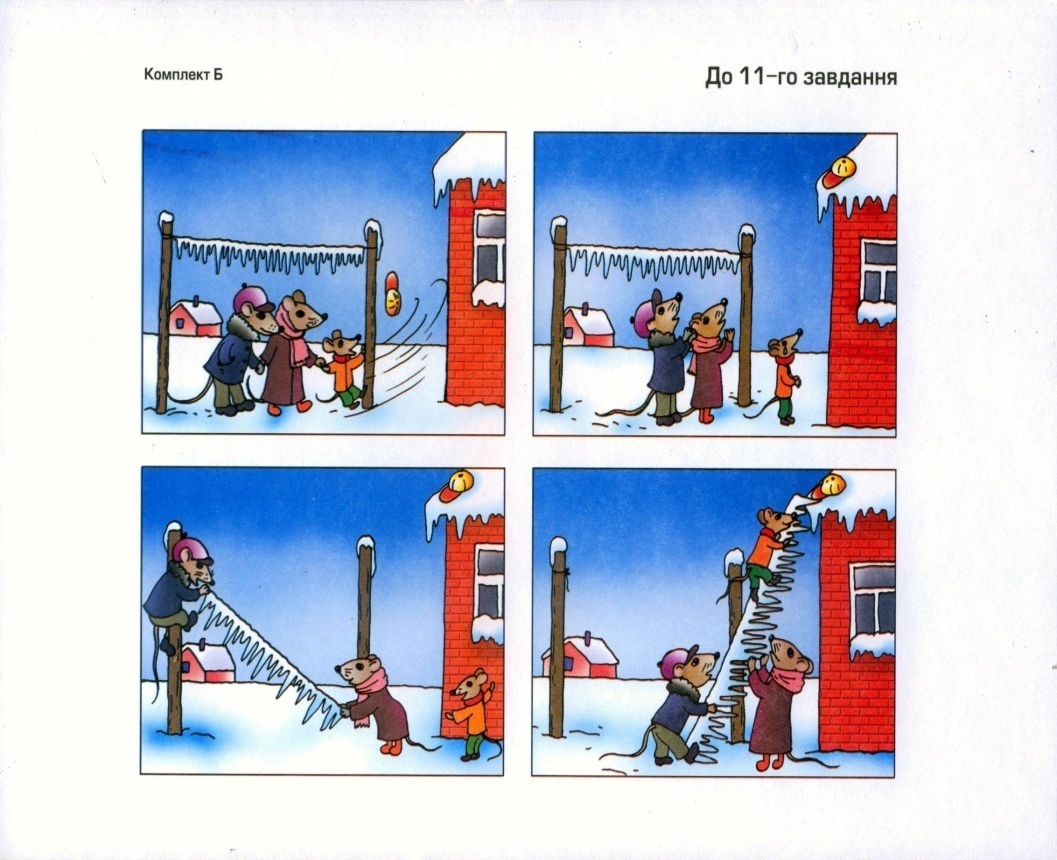 Пятый блок методики – задания на вербальном материале
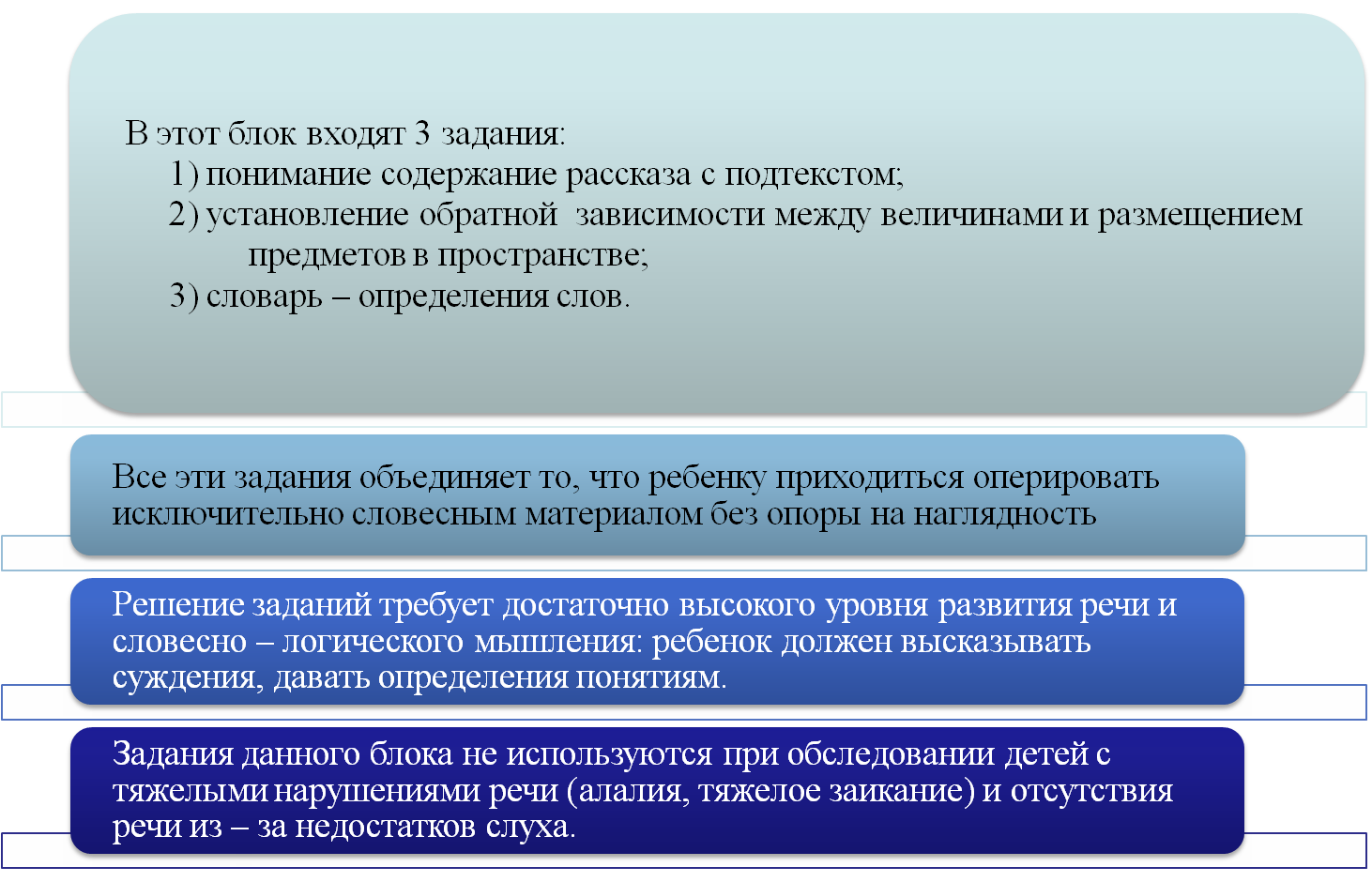